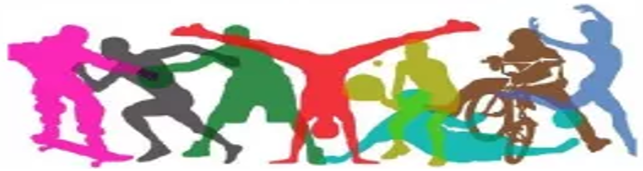 ACTIVIDADES DEPORTIVAS DE VERANO 2020
PISCINA BELLAVISTA DE MARTOS
INFORMACION E INSCRIPCIONES A PARTIR DEL MIERCOLES 1 DE JULIO 2020
CONVOCATORIA Y TURNOS:
AQUAEROBIC 
TURNO 1º: Del 6 al 17 de julio
TURNO 2º: Del 20 al 31 de julio
TURNO 3º: Del 3 al 14 de agosto
PERFECCIONAMIENTO/RENDIMIENTO
TURNO 1º: L y M del 6 julio al 5 agosto
TURNO 2º: M y J del 7 julio al 6 agosto
HORARIOS (a asignar por la organización):
De 19’00 a 19’40
De 19’45 a 20’25
De 20’30 a 21’10
                                                                                       PLAZAS LIMITADAS
AQUAEROBIC: 12/GRUPO
PERFECCIONAMIENTO/RENDIMIENTO: 6/GRUPO
INSCRIPCIONES:
A PARTIR DE 18 AÑOS
PLAZO DE INSCRIPCIÓN: 1 DE JULIO HASTA COMPLETAR PLAZAS.
LUGAR DE INSCRIPCIÓN: PABELLÓN MUNICIPAL DE LA JUVENTUD EN AVDA ORO VERDE S/N.
HORARIOS RECOGIDA Y ENTREGA DE INSCRIPCIONES: 
DE LUNES A VIERNES DE 9’00 A 14’00 HORAS
   Y DE 18’30 A 21’30 HORAS

CUOTA DE INSCRIPCION: 5 €/CURSO
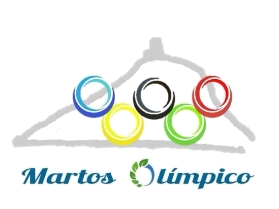 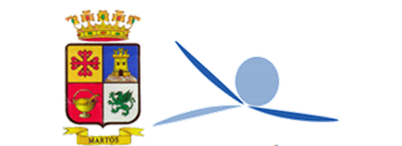 ORGANIZA:
Excmo. Ayuntamiento de Martos
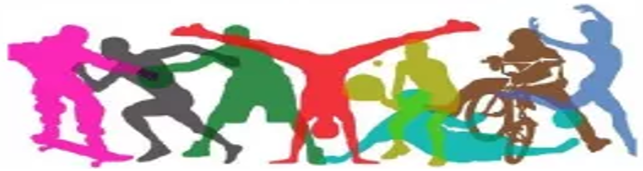 ACTIVIDADES DEPORTIVAS VERANO 2020
PISCINA BELLAVISTA DE MARTOS
NORMATIVA
Las personas inscritas accederán hasta  la zona de baño con mascarilla y guardando la distancia de seguridad. 
El acceso a la zona de baño estará indicado y se hará de forma responsable, siguiendo en todo momento las medidas de seguridad.
Las personas inscritas irán provistas de gorro de baño, toalla y chanclas. Los monitores indicarán la zona de calentamiento  debiendo seguir sus instrucciones en todo momento. 
Cada participante deberán llevar su propio material didáctico (churro y/o tabla según las indicaciones de los monitores). Este material no podrá compartirse. 
Las personas participantes deberán llegar a la instalación ya preparadas para el baño, no pudiendo hacer uso de la zona de aseos y vestuarios hasta el final de la sesión. 
Una vez finalizada la sesión de forma ordenada deberán abandonar la zona de baño  y dirigirse a la zona de vestuarios donde solo podrán cambiarse de ropa y abandonar los mismos lo mas rápidamente posible. Dentro de los vestuarios no estará habilitada la zona de duchas. 
La actividad esta dirigida a personas de18 años (nacidos en 2002 y anteriores)
JUSTIFICACIÓN
Desde la Concejalía de Deportes  y en aplicación de la normativa sanitaria del Covid-19, solo se convocan las modalidades de aqua-aerobic y perfeccionamiento-rendimiento, para evitar el contacto físico y las aglomeraciones, y poder cumplir con el aforo.
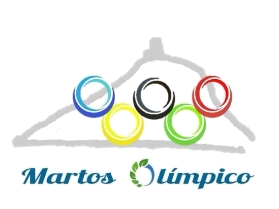 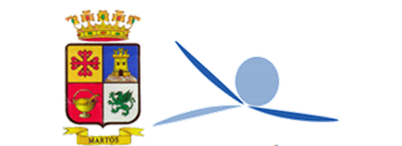 ORGANIZA:
Excmo. Ayuntamiento de Martos